Ministry of Higher Education and Scientific Research
University Center of Tipaza
Morsli Abdellah




Address: Oued Merzoug –Tipaza
Phone number: 024371003
Email address: cunivt.st@gmail.com

Institute of Science








MCS Department
Access conditions:
  The  online registrations
allow the  new  bachelors in
the following streams: 
 Mathematics    
Technical Mathematics 
Experimental Sciences
to fill in the wish card    according  to the ministerial prospectus.
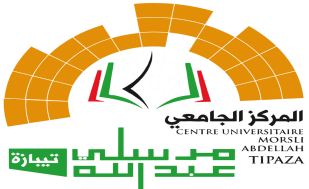 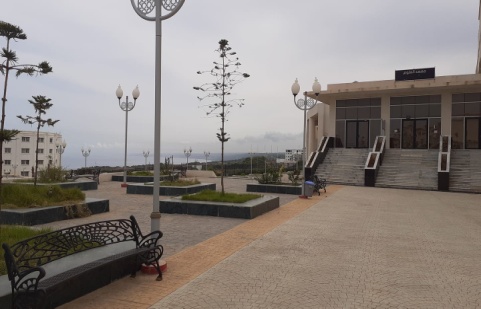 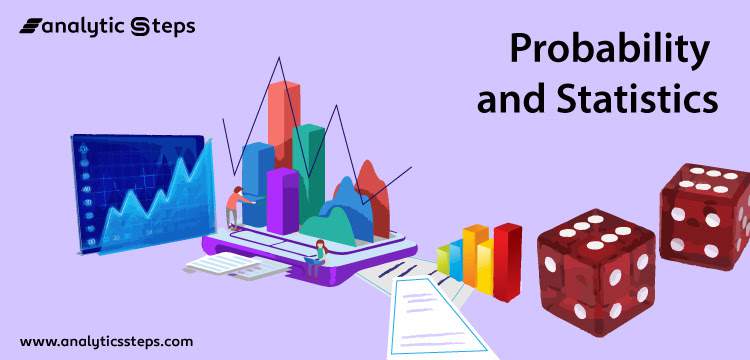 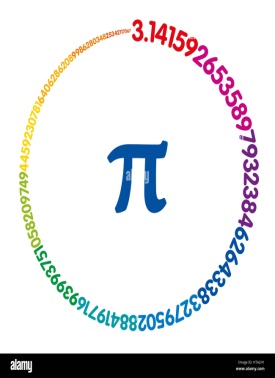 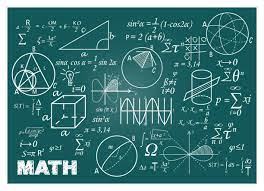 Goals:

     The student will have to possess and acquire the basic notions in Mathematics, Applied Mathematics that are necessary to prepare a Master's degree, eventually a Doctorate degree, to teach and do research at the university in Mathematics, Computer Sciences, Physics, Chemistry or Economics). 
     On the other hand, the student must master the useful tools to exercise a profession in management services, statistical studies and others.


2- Profiles  and Targeted skills :
3-Gateways to other specialties
Academic Licence in Computer Science
 Academic Licence in  Science and Technology
 Academic Licence in Material Sciences
 Academic Degree in Economics.




4- Potential  employability:
  In addition to the traditional profession (Primary, middle and secondary education)
This licence opens the doors to  any Master in  the area  studies of Mathematics and Computer Science.
 This licence gives the possibility to access management professions  after an accelerated training,
5.First year   MCS Courses
The level of skills acquired in the under-graduation studies allows  the integration to an academic or professional Master's degree in  Mathematics.
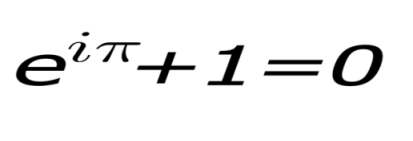